Երկաթ
Գոհար Հովհաննիսյան
Էլեկտրոններ
Նշանը- Fe Անվանումը-  ԵրկաթՆշանի անվանումը- Ֆերում Կարգաթիվը- 26 Հարաբ. Ատոմային զանգված- Ar(Fe) – 56 1 ատոմի զանգվածը- Mo(Fe)= 56 . 1,66 . 10- 27= 92,96 . 10- 27  Ատոմի բաղադրությունը- 26p, 30n, 26e Դիրքը պարբերական համակարգում- պարբերություն- 4, խումբ- 8 Ատոմի կառուցվածքը- (+26)  ) 2) 8) 14) 2 Ինչ հայտնի նյութերում կա – մեքենաներում, սարքերում, գործիքներում… Մետաղ է, թե ոչ մետաղ- մետաղ է
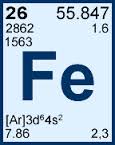 Կարգաթիվ
Հարաբերական ատոմային զանգված
Ատոմի կառուցվածքը
Նշանը
Երկաթի մասին
Երկաթը սպիտակ, արծաթափայլ, պլաստիկ մետաղ է: 
Տեխնիկայում երկաթը և երկաթից ստացված համաձուլվածքներն ընդգրկված են սև մետաղաձուլության մեջ: Մետաղների համաշխարհային արտադրանքի մոտ 95 %-ը կազմում են սև մետաղները:
Կենցաղային իրերի, գործիքների և զենքերի պատրաստումը երկաթից սկիզբ դրեց երկաթի դարին, որը հաջորդեց բրոնզի դարին` մ.թ.ա. I հազարամյակի սկզբին: Հայկական լեռնաշխարհում երկաթագործությունը բարձր զարգացման է հասել ուրարտական ժամանակաշրջանում:
Երկրակեղևում իր պարունակությամբ (4,65% ըստ զանգվածի) երկաթը մետաղների մեջ գրավում է երկրորդ տեղը ալյումինից հետո: Բնության մեջ երկաթը բնածին վիճակում հազվադեպ է հանդիպում: Այն հիմնականում տարածված է միացությունների ձևով:
Երկաթի համաշխարհային ընդհանուր երկրաբանական պաշարները կազմում են մոտ 400 մլրդ տ: Խոշոր հանքավայրեր կան ԱՄՆ-ում, Կանադայում, Բրազիլիայում, Հնդկաստանում, Չինաստանում, Ֆրանսիայում, Շվեդիայում,  Ռուսաստանում (Կուրսկի մարզ, Ուրալ, Սիբիր), Ուկրաինայում, Ղազախստանում, Ավստրալիայում և այլ երկրներում: Երկաթի հանքեր կան նաև Հայաստանում:
Երկաթ պարունակվում է նաև կենդանի օրգանիզմներում:
Տեղեկության աղբյուրը` Հայկական հանրագիտարան
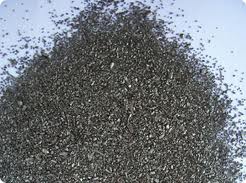 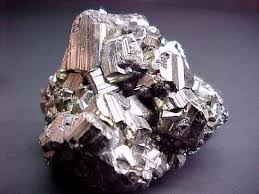 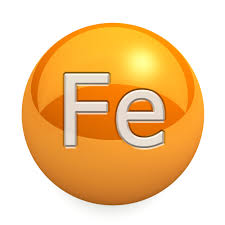 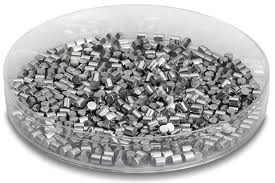